Figure 6. Bar plot representing the accuracy of experiments on the two separate baselines (trained on ENCODE or ...
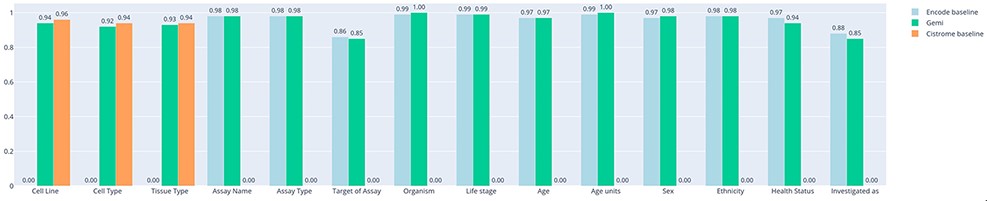 Database (Oxford), Volume 2022, , 2022, baac036, https://doi.org/10.1093/database/baac036
The content of this slide may be subject to copyright: please see the slide notes for details.
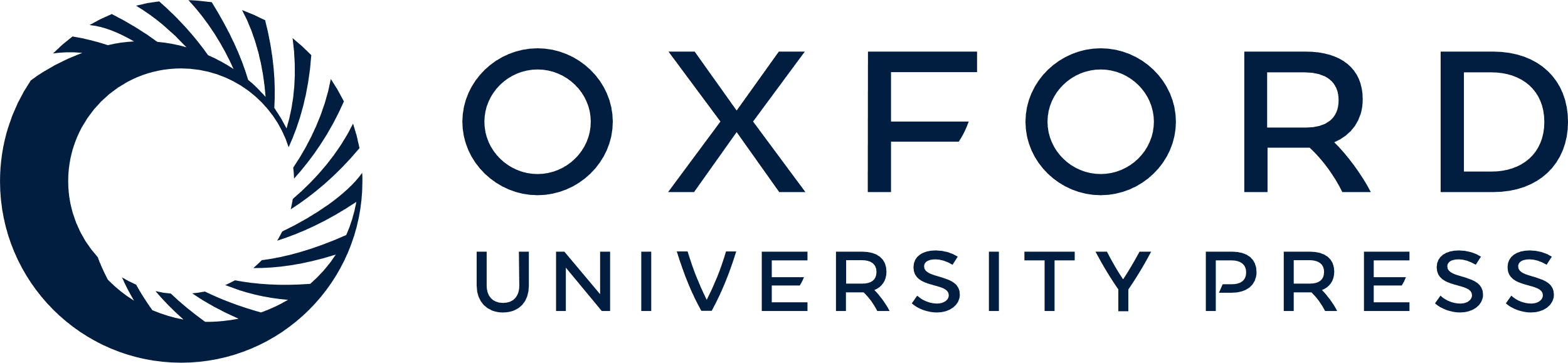 [Speaker Notes: Figure 6. Bar plot representing the accuracy of experiments on the two separate baselines (trained on ENCODE or Cistrome data) and on our new model. On the x-axis we report all the attributes considered for prediction.


Unless provided in the caption above, the following copyright applies to the content of this slide: © The Author(s) 2022. Published by Oxford University Press.This is an Open Access article distributed under the terms of the Creative Commons Attribution License (https://creativecommons.org/licenses/by/4.0/), which permits unrestricted reuse, distribution, and reproduction in any medium, provided the original work is properly cited.]